THE DEPARTMENT OF INTERNATIONAL RELATIONS AND COOPERATION PRESENTATION ON THE STRATEGIC PLAN 2020 -2025ANNUAL PERFORMANCE PLAN 2020/21MAY 2020
PRESENTATION OUTLINE
Introduction
Department Mandate
Planned policy initiatives
Vision, Mission, Values
Impact statement
Programme Structure
Department Planning Framework
Strategic Outcomes, Indicators and 5 year targets
Annual Performance Plan focus for 2020/21
Annual Performance Plan targets per programme for 2020/21
Financial Resources Plan
Human Resources
2
INTRODUCTION
The Department’s five year Strategic Plan and Annual Performance Plan 2020/21  were drafted prior to COVID-19 and based on assumptions of business as usual.
The Department recognises that the COVID-19 pandemic will severely slow down international relations in 2020 and, perhaps, 2021. 
It is further acknowledged that the COVID-19 pandemic altered the way we interact fundamentally.
The advent of the COVID-19 pandemic compelled countries to introduce unprecedented measures in containing the spread of the virus and maintaining livelihoods South Africa is not immune. 
The Strategic Plan and APP being presented today will be affected by the Special Adjustment Budget (COVID-19) that the Minister of Finance will table before Parliament. On the other hand, the DPME is also assisting Departments to revise their Plans accordingly.
3
DEPARTMENTAL MANDATE AND THE MTSF PRIORITIES
Constitution of the Republic of South Africa
The Foreign States Immunity Act,  (Act 87 of 1981)
The Diplomatic Immunities and Privileges Act, (Act 37 of 2001)
The African Renaissance and International Cooperation Fund Act, (Act 51 of 2001)
Policy Mandate
Measures & Guidelines for Enhanced Coordination of South Africa’s International Engagements
The National Information Security Policy 
The White Paper on Foreign Policy
The MTSF (Priority 7: A better Africa and world)
4
PLANNED INSTITUTIONAL POLICIES AND STRATEGIES
Annual Performance Plan (page 23)
The drafting of the regulations, codes and directives based on the Foreign Service Bill, as adopted by the National Assembly. (The Bill is awaiting to be assented to by the  President) 

Revival of the Partnership for Development Bill.

Organisational Structure Review.

Identification of cost reduction measures at Head Office and Missions.
5
STRATEGIC PLAN 2020-2025
Strategic Plan (page 34)
VISION

DIRCO’s vision is an African continent which is prosperous, peaceful, democratic, non-racial, non-sexist and united and which contributes to a world that is just and equitable
MISSION

DIRCO’s mission is to formulate, coordinate, implement and manage South Africa’s foreign policy and international relations programmes, and promote South Africa’s national interest and values and the African Renaissance (and create a better world for all)
VALUES

DIRCO adheres to the following values:
Patriotism
Loyalty
Dedication
Ubuntu
Batho Pele
Constitutional Values (Chapter 10)
6
IMPACT STATEMENT
Strategic Plan (page 46)
This provides the horizon of the institution, the direction in which the Department is working.
A department committed to the excellent execution of South Africa’s foreign policy,  placing South Africa as an influential actor and partner on the international stage while effectively contributing to the delivery of the country’s domestic priorities and advancement of the African Agenda.
7
STRUCTURE AND COMPOSITION OF PROGRAMMES
Programme 1: Administration

Ministry
Department Management
Audit Services
Financial Management
Corporate Management
Diplomatic Training, Research and Development
Foreign Fixed Assets Management
Office Accommodation
Office of the Chief State Law Adviser
Programme 2: 
International Relations

Africa
Asia and the Middle East
Americas and the Caribbean and Europe
Regional Integration
Programme 3: 
International Cooperation

System of Global Governance
Continental Cooperation
South-South Cooperation
North-South Dialogue
Programme 5: 
International Transfers

Departmental Agencies
Membership Contribution
Programme 4: 
- Public Diplomacy
- State Protocol and Consular Services
8
DIRCO PLANNING FRAMEWORK
9
STRATEGIC OUTCOMES AND INDICATORS 2020-2025
Strategic Plan (page 46 - 48)
10
STRATEGIC OUTCOMES AND INDICATORS 2020-2025
Strategic Plan (page 46 - 48)
11
STRATEGIC OUTCOMES AND INDICATORS 2020-2025
Strategic Plan (page 46 - 48)
12
STRATEGIC OUTCOMES AND INDICATORS 2020-2025
Strategic Plan (page 46 - 48)
13
STRATEGIC OUTCOMES AND INDICATORS 2020-2025
Strategic Plan (page 46 - 48)
14
ANNUAL PERFORMANCE PLAN2020/21
15
APP FOCUS FOR 2020/21
APP (page 14 - 16)
Building a better South Africa - utilising its bilateral relations and global footprint in identifying strategic opportunities for skills and knowledge development, targeted investments, and growing markets for South Africa’s products and services, in an integrated and inclusive manner.

Building a better Africa - will continue to capitalise on our role in supporting multilateralism to resolve global disputes and assist our continent in laying the foundations for a shared future. South Africa will utilise the 2020 AU Chairship to deliver on the continental agenda, contribute to the implementation of the AU’s Agenda 2063 – "The Africa We Want" and ensure that DIRCO closely monitors South Africa’s contribution to the operationalisation of identified Agenda 2063 flagship projects.
16
APP FOCUS FOR 2020/21
APP (page 14 - 16)
Building a better world 
will continue to prioritise and participate actively in advancement of the reform of the Security Council in the context of the ongoing intergovernmental negotiations (IGN) in the UN General Assembly.

develop innovative ways of strengthening coordination mechanisms on issues of global governance with other government departments.

continue to position South Africa as an essential interlocutor on the international stage as well as a bridge-builder and solution finder for intractable problems that have been confronting the international community. 

continue with efforts to combat international terrorism under the auspices of the UN by participating in UN counter-terrorism structures.

promote disarmament, non-proliferation and arms control, including the AU’s “Silencing the Guns” by 2020.
17
APP FOCUS FOR 2020/21
APP (page 14 - 16)
Building a better world 
continue to promote the Women, Peace & Security (WPS) Agenda, particularly taking into account the critical and dynamic nexus between gender, development and peace and security.

utilising South Africa’s election to serve in the Commission on the Status of Women (CSW) and the Commission for Social Development (CSocD) for 2019 to 2022  to advance gender equality and women empowerment in South Africa, Africa and the developing world. 

continue to champion efforts to ensure that sustainable development remains a global priority to secure full implementation of the UN’s 2030 Agenda, the AU’s Agenda 2063 and SADC’s RISDP.

continue to fully support and advance a collective multilateral  response to climate change under the auspices of the United Nations Framework Convention on Climate Change (UNFCCC) that is progressive and equitable..
18
APP FOCUS FOR 2020/21
APP (page 14 - 16)
South-South cooperation - continue to use its membership and engagements with groupings of the South, such as the Non-Aligned Movement (NAM), Forum on China-Africa Cooperation (FOCAC), the Group of 77, and BRICS in order to advance the following:
support for foreign policy objectives
advocate for strong, mutually beneficial South-South cooperation
advocate for focused regional integration in the fast-growing markets
strengthen regional cooperation in areas of interest with countries of the South.

Cooperation with the countries of the North - continue to facilitate and monitor the implementation of existing mechanisms such as the Joint Africa-EU Strategy, will develop a strategy on our engagements in the G20, which is one of the important forums for global economic policy coordination.
19
APP FOCUS FOR 2020/21
APP (page 14 - 16)
Communicating South Africa’s foreign policy - will also utilise and expand its current communication platforms with a specific focus on taking “foreign policy to the people”. Will also ensure the timeous delivery of key messages to missions on global developments as it continues to value South Africa’s diplomatic missions as critical components in communicating South Africa’s foreign policy and acknowledges the pivotal role they play in branding and marketing the country.
20
APP FOCUS FOR 2020/21
APP (page 14 - 16)
Building a better DIRCO
placing human resources and development at the centre of developing a capable and ethical workforce; 

effective HR management to ensure that adequate  and sufficient skilled resources are in place and that performance is monitored;

rebuilding an organisational culture guided by a shared vision and new values; reviewing the organisational structure

implementing effective financial management through the application of good financial management systems, including management accounting, financial accounting, supply chain management, risk and internal controls in line with the requirements of the PFMA.

digital enhancement of business capabilities to enable efficient delivery of the Department’s mandate in a smart and secure manner;

consistently delivering high-quality services.
21
PROGRAMME 1: ADMINISTRATION
APP (page 40- 46)
Provide strategic leadership, management and support services to the department
Adopted Digital Transformation Strategy

Modernisation of ICT Infrastructure 

Unqualified audit opinion

Centre of excellence in foreign service training

Mainstream gender, youth & people with disabilities

Formulate codes, directives and regulations for the Foreign Service Act, as may be appropriate

Legal advice and services provided in respect of international and domestic law
22
PROGRAMME 2: INTERNATIONAL RELATIONS
APP (page 48- 54)
Promote relations with foreign countries
100% of  structured mechanisms reviewed

Reports on outcomes of Structured Bilateral Mechanism and High level visits showing delivery against the NDP and MTSF as identified in the country strategies

Regional Investment Strategy and quarterly progress reports 

Regional Trade strategies aligned with the NES and quarterly progress reports

Reports on the tourism promotion fairs/expos hosted by South African Missions abroad

Biannual assessment report of SA’s contribution towards: Peace, stability, socio-economic development, good governance, democracy; regional integration; and the implementation of the Revised Regional Indicative Strategic Development Plan (RISDP)
23
PROGRAMME 3: INTERNATIONAL COOPERATION
APP (page 56- 65)
Participate in initiatives of international organisations and institutions in line with South Africa’s national values and foreign policy objectives
A long term strategy for SA membership /candidatures and identify which memberships to pursue (review current memberships)

South Africa’s interests promoted and reflected in the outcomes of multilateral and multistate organisations dealing with Peace and Security, Human Rights, Economic and Social Development

Compliance with South Africa’s international reporting obligations
24
PROGRAMME 3: INTERNATIONAL COOPERATION
APP (page 56- 65)
Participate in initiatives of international organisations and institutions in line with South Africa’s national values and foreign policy objectives
South Africa contributes to the operationalization of identified Agenda 2063 flagship projects

Africa partnerships recalibrated for the effective implementation of the African Union’s (AU) Agenda 2063

South Africa’s obligations towards  the Southern African Development Community (SADC) and the AU honoured

Deliver on the strategy for the AU Chairship 

As AU Chair, South Africa must lead continental efforts aimed at resolving conflicts
25
PROGRAMME 3: INTERNATIONAL COOPERATION
APP (page 56- 65)
Participate in initiatives of international organisations and institutions in line with South Africa’s national values and foreign policy objectives
South – South cooperation utilised to pursue SA national interest and advance the development agenda

North – South cooperation utilised to pursue SA national interest and advance the development agenda
26
PROGRAMME 4: PUBLIC DIPLOMACY AND STATE PROTOCOL AND CONSULAR SERVICES
APP (page 67- 73)
Communicate South Africa’s role and position in international relations in the domestic and international arenas and provide Protocol Services
Improved communication on global developments - Pursuing more strongly the dynamic linkage between what we do abroad and what we want to achieve in our country (by continuing to think globally and acting locally)

Rapid and timeous support to missions on domestic and global developments

Platforms utilised to inform and promote South Africa’s foreign policy to domestic and international audiences -Making an effort to ensure that our foreign policy decision making process reaches the grass roots
27
PROGRAMME 4:PUBLIC DIPLOMACY AND PROTOCOL AND CONSULAR SERVICES
APP (page 67- 73)
Communicate South Africa’s role and position in international relations in the domestic and international arenas and provide Protocol Services
Consular services rendered

Legalisation  services rendered 

Establishment of internal control systems to monitor the compliance with the diplomatic regulatory framework
28
FINANCIAL RESOURCES PLAN
29
FINANCIAL RESOURCE PLAN R’000
The department’s allocated budget for 2020/21 financial year is R6,850 billion. This represents an increase of 5% from the 2019/20 budget allocation. The increase over the MTEF is 5%, 3%, and 4% respectively.
The increase is mainly in Compensation of Employees (CoE). The allocated CoE for 2020/21 financial year is R3,071 billion, which represents 7% increase from the 2019/20 budget of R2,874 billion. The increase is mainly attributable to annual personnel adjustments which is mainly affected by exchange rates fluctuation.
The department continues to experience foreign exchange challenges resulting from a strengthening of other currencies against the Rand. The impact for 6 months is projected as follows:
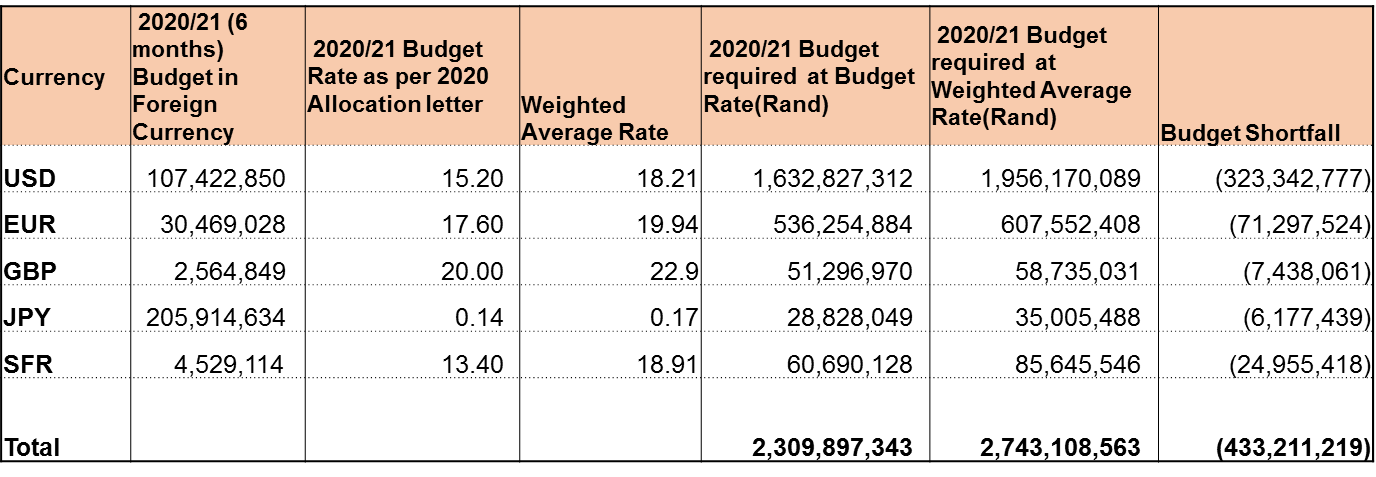 30
FINANCIAL RESOURCE PLAN R’000
31
FINANCIAL RESOURCE PLAN R’000
The department’s allocated budget for 2020/21 financial year is R6,850 billion. 
The main cost driver for the department in terms of economic classification is the Compensation of employees which  has three main components; the RSA salaries, the transferred staff allowances and the Locally recruited personnel salaries.
The department’s goods and services budget is mainly the contractual obligations namely…the operating leases for offices and staff accommodation abroad, PPP agreement for the head office building, transfer costs and computer services (bandwidth).
The international transfers for the department includes contributions to African Union (AU), Southern African Development Communities (SADC), United Nations (UN), African Renaissance and International Cooperation Fund (ARF) and India Brazil and South Africa (IBSA).
32
FINANCIAL RESOURCE PLAN R’000
33
HUMAN RESOURCES R’000
34
THANK YOU
35